Effect of Diaphorina citri (Homoptera: Psyllidae) Instar on Level of Parasitism, Sex Ratio, and Size of Tamarixia radiata (Hymenoptera: Eulophidae)
Christopher Kerr

Entomology and Nematology Department
University of Florida

Graduate Committee:

Dr. Norman Leppla, University of Florida
Dr. Eric Rohrig, Florida Department of Ag.
Objectives
Level of T. radiata parasitism on D. citri instar 

Host instar effects on the sex ratio and size of T. radiata progeny
Tamarixia radiata
Arrhenotokous, idiobiont ectoparasitoid of D. citri


Host specific



Oviposits on 3rd, 4th, and 5th instar nymphs
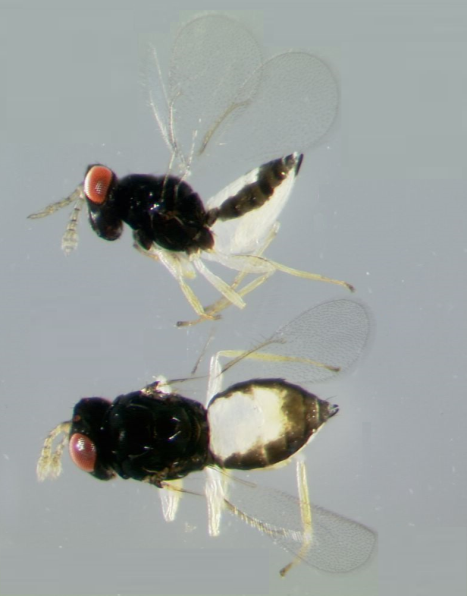 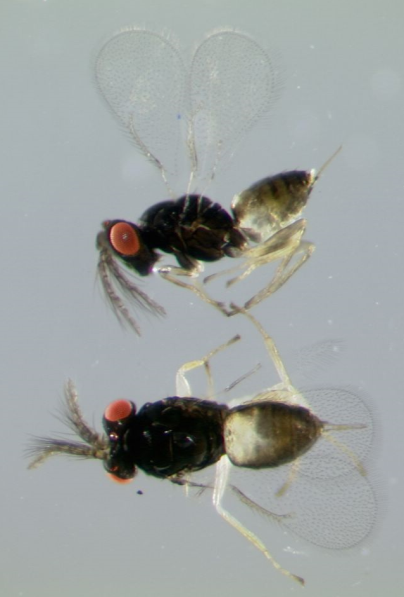 Mass-Rearing of Tamarixia radiata
Mass-reared as an augmentative biocontrol agent for D. citri

Several facilities rearing T. radiata in 
   Florida, California, Texas, Costa Rica and Mexico

Requires a complex tritrophic rearing system
[Speaker Notes: Ticofrut in Costa Rica (Dr. Hernán Camacho)]
Objective 1
Determine the level of T. radiata parasitism on 3rd, 4th and 5th instar D. citri hosts.
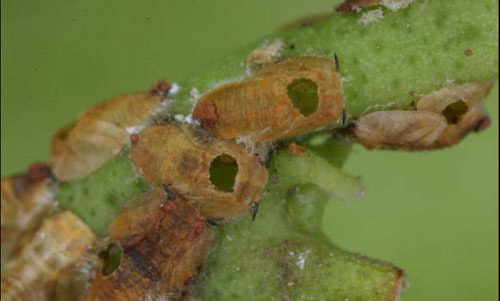 Anonymous, University of Florida
Timing of T. radiata Rearing Cycle
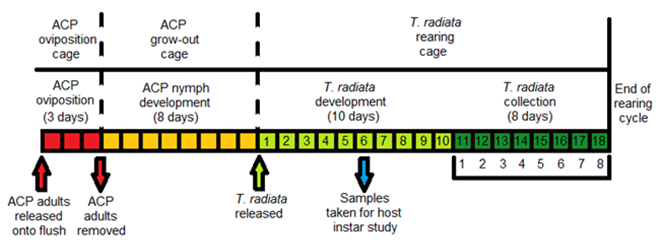 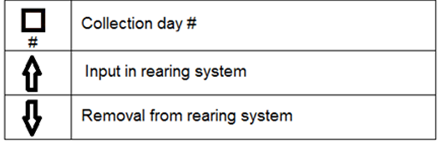 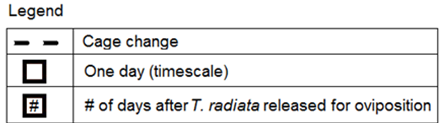 Level of T. radiata Parasitism on D. citri
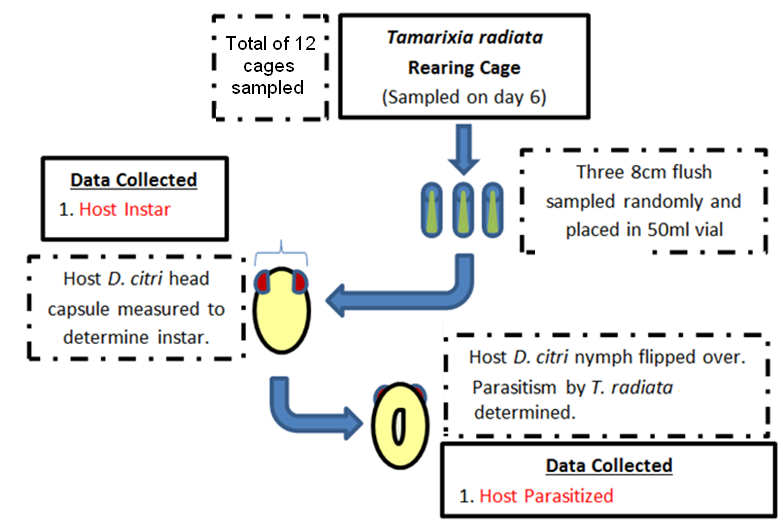 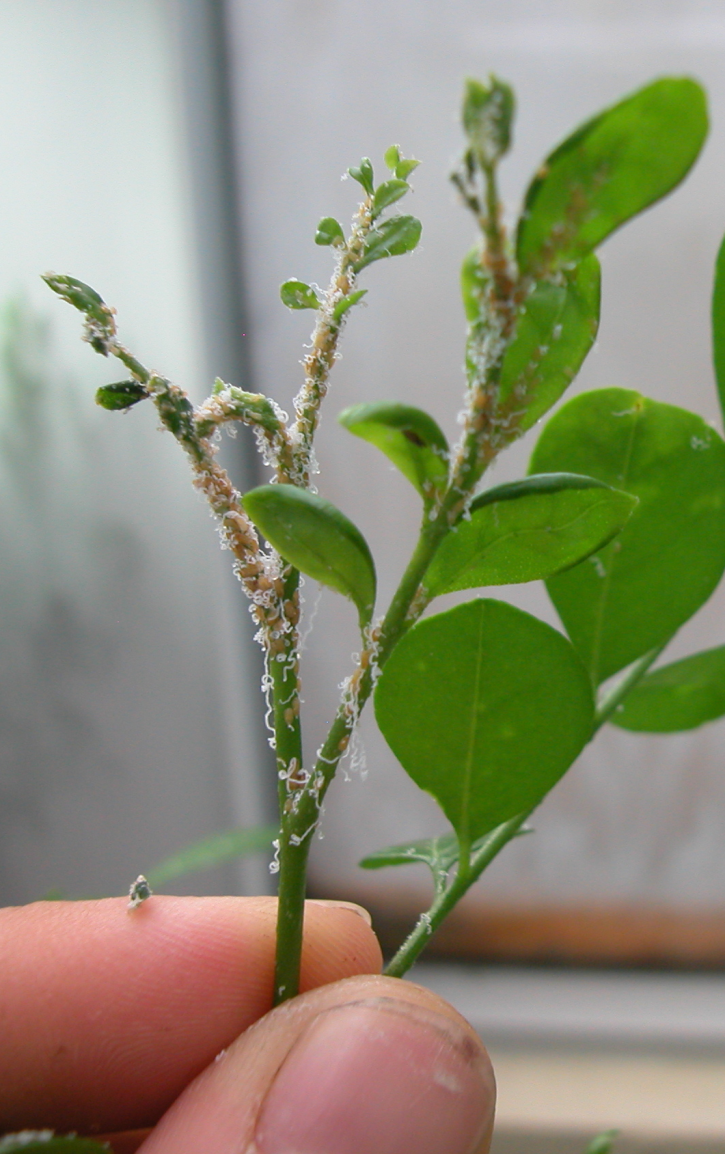 Level of T. radiata Parasitism on D. citri
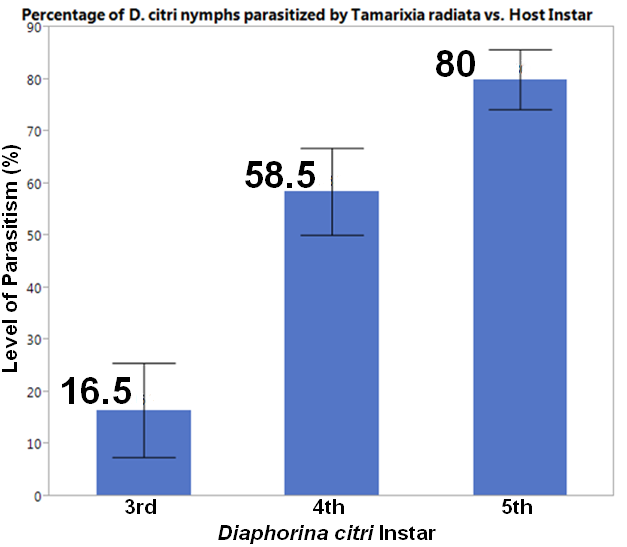 [Speaker Notes: Level of parasitism]
Objective 2
Examine the effects of D. citri host instar on the sex ratio and size of parasitizing T. radiata progeny
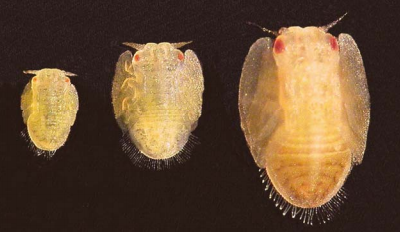 Host Instar EffectsFrom the flush samples taken on Day 6 for Objective 1, D. citri nymphs that were parasitized by T. radiata in the late larva or pupa stage were retained to determine their sex and size.
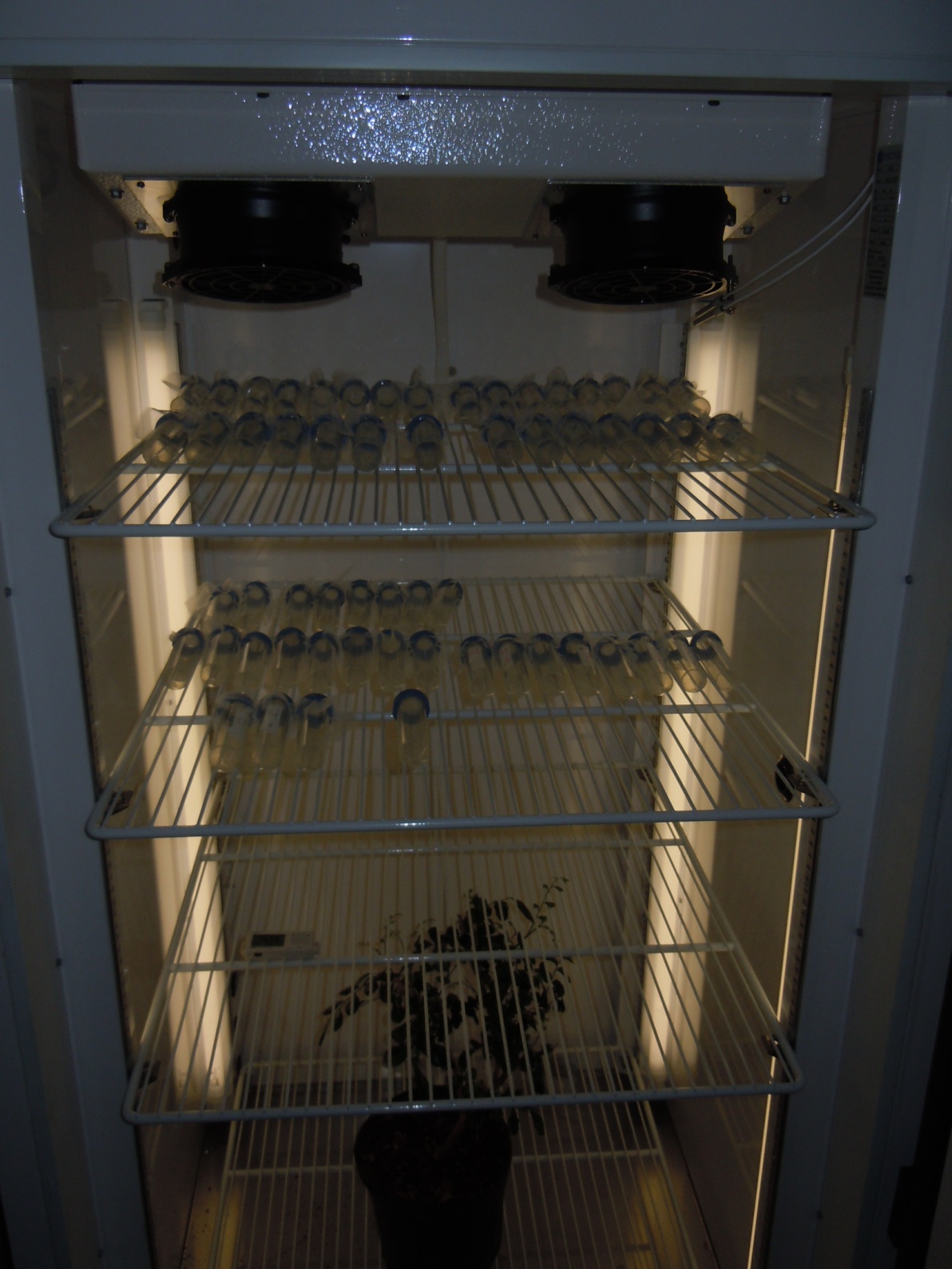 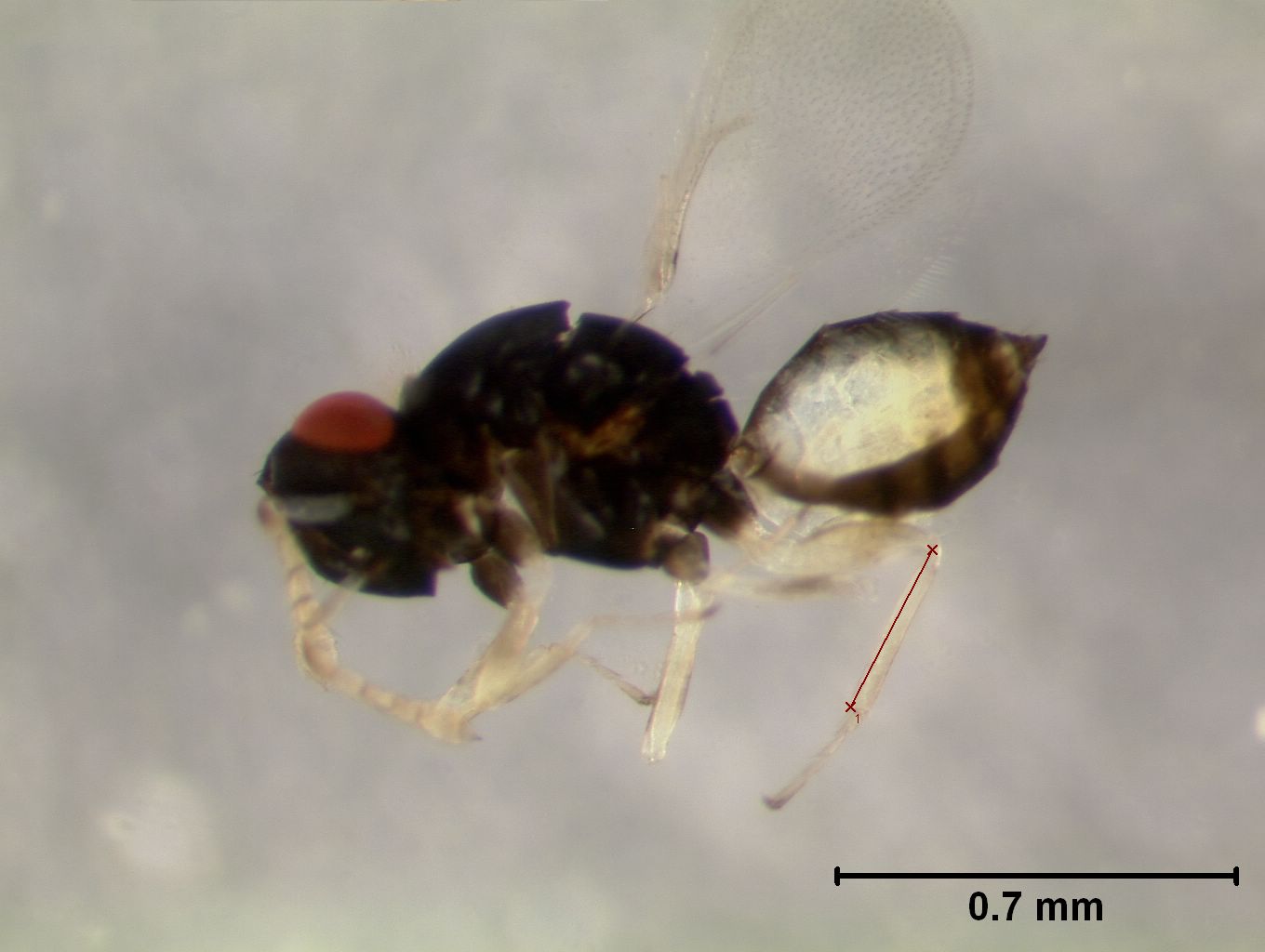 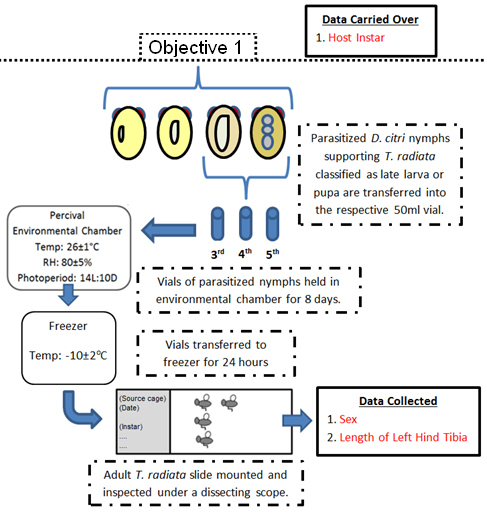 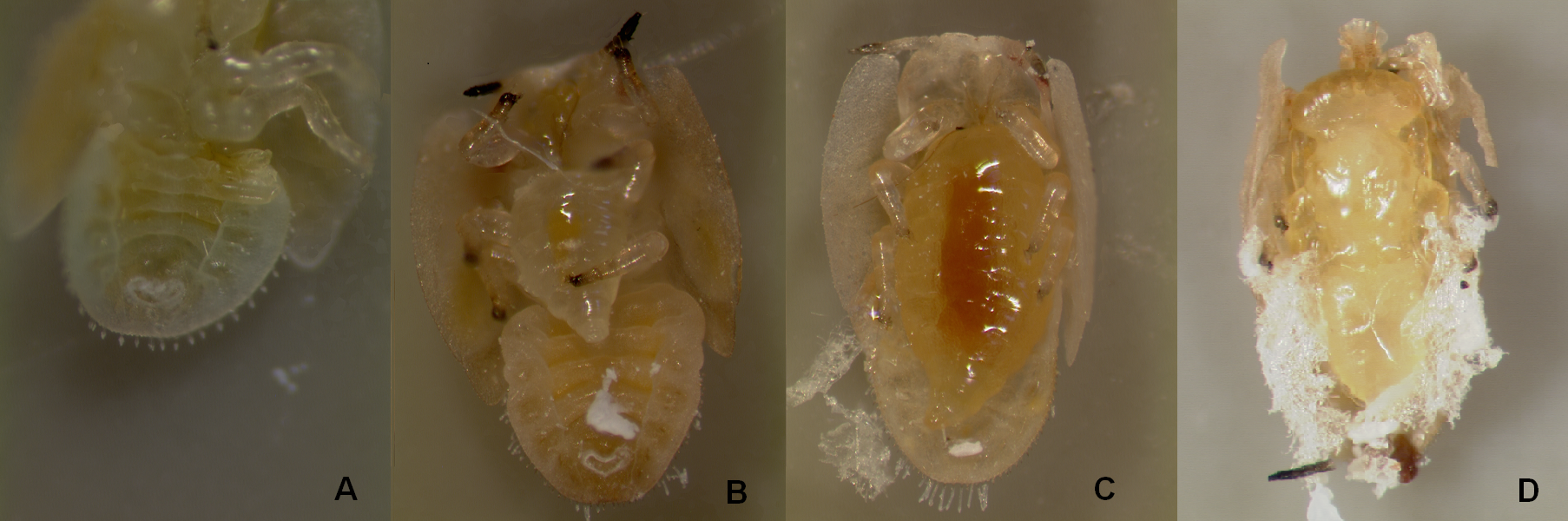 [Speaker Notes: Image of different T. radiata stage classifications]
Sex Ratio
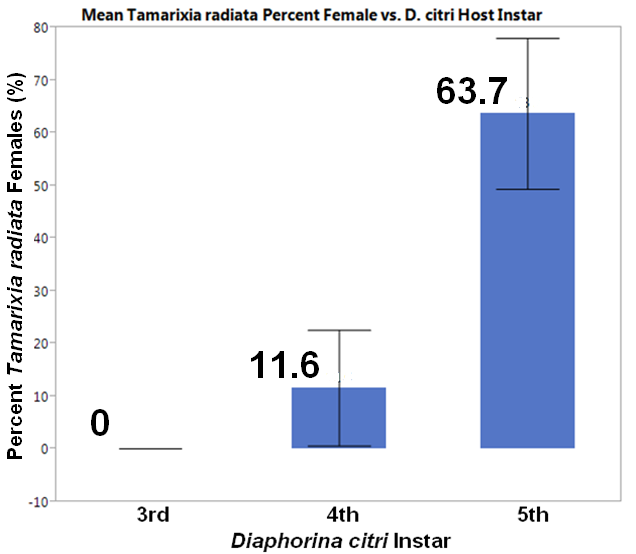 [Speaker Notes: Bar shows 95% CI]
Hind Tibia Length
[Speaker Notes: S:R and size effects]
Conclusion
Level of T. radiata parasitism on D. citri instar: greatest proportion of parasitism occurs on 5th instar nymphs.

 Host instar effects on the sex ratio and size of T. radiata progeny: Significantly more female T. radiata are produced on 5th instar nymphs and they are larger.


Development of nymphs to 5th instar should coincide with exposure of the parasitoids.
Acknowledgements
Funding provided partially by USDA-NIFA IPM grant

UF Dept. of Entomology & Nematology
Lyle Buss
Nick Hostettler
Steve Lasley

FDACS-DPI 
Gloria Lotz
Jeffery Lotz
Ryan Poffenberger
Mark Smith
Young Ki
Doris Klemm
Canadian Forest Service
Peter Ebling


BASF
Dr. William Fisher
[Speaker Notes: Funding from USDA - NIFA]